Fig. 6 A model of the cardiac vulnerable period. Shown is a snapshot of an action potential (AP) as it propagates ...
Cardiovasc Res, Volume 57, Issue 1, January 2003, Pages 82–91, https://doi.org/10.1016/S0008-6363(02)00613-2
The content of this slide may be subject to copyright: please see the slide notes for details.
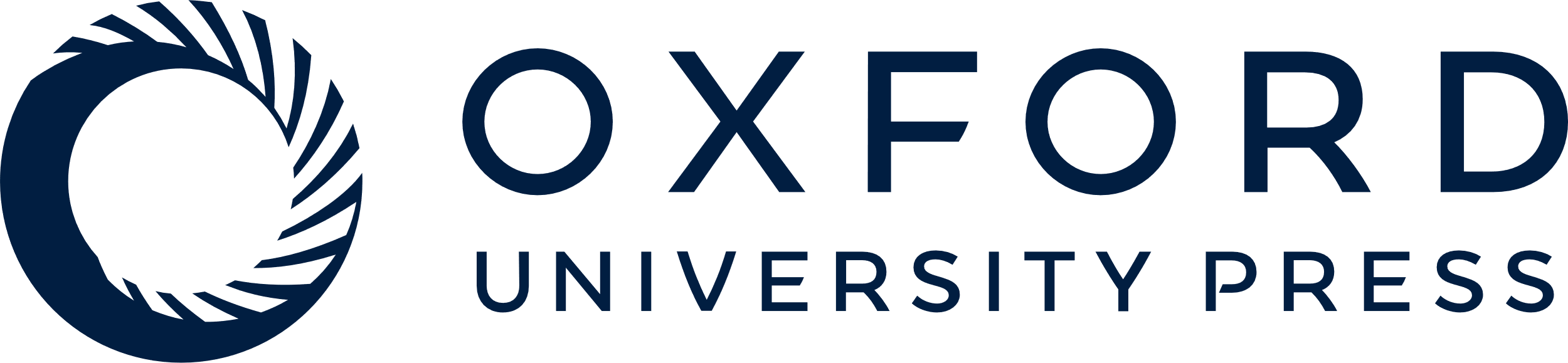 [Speaker Notes: Fig. 6 A model of the cardiac vulnerable period. Shown is a snapshot of an action potential (AP) as it propagates with velocity, v, from left to right along a one-dimensional cable. At time of the snapshot, the refractory-excitable boundary (Tr) falls within the s2 stimulation field (thick black line). Shown also is the conductance wave (gNa, red) and the vulnerable region produced by the interaction between the s2 stimulus field and the refractory-excitable boundary that trails the AP. Within the conductance recovery wave are two critical conductances: Tr, the minimum conductance required to establish stable retrograde propagation and Ta, the minimum conductance required to establish stable antegrade propagation. Following s2 stimulation, antegrade and retrograde fronts evolve in a manner determined by the conductance recovery profile. Stable propagation results if the front is able to recruit an adequate density of Na channels in the direction of propagation. The absolute magnitude of Na conductance and the spatial gradient of Na conductance determine the wave front recruiting potential. Because the antegrade front must propagate into less recovered medium, the threshold for stable antegrade propagation is greater than the threshold for stable retrograde propagation. Unidirectional propagation results when Tr falls within the suprathreshold region of the stimulus field, L, and its virtual extension, L*. Timing a stimulus such that Tr falls within the suprathreshold region triggers unidirectional propagation characterized by an antegrade front that propagates decrementally and eventually collapses, a result of inadequate Na channel recruiting capacity and a retrograde front that evolves to a stably propagating retrograde wave, a result of propagating into a more recovered region. Bidirectional propagation from s2 stimulation is possible only after Tr passes beyond L* (cyan), where Ta is aligned with the right boundary of the s2 stimulus field. Thus the VP represents the time required for Tr to traverse both the physical s2 stimulation field (black), L, and the virtual extension (cyan), L*=(Ta−Tr)/dgNa/dx. The transit time of Tr across L+L* defines the VP as (L+L*)/v.


Unless provided in the caption above, the following copyright applies to the content of this slide: Copyright © 2003, European Society of Cardiology]